Figure 2 miRNAs as potential targets to modulate cardial healing and remodelling during/after myocardial ischaemia ...
Cardiovasc Res, Volume 94, Issue 2, 1 May 2012, Pages 293–303, https://doi.org/10.1093/cvr/cvs109
The content of this slide may be subject to copyright: please see the slide notes for details.
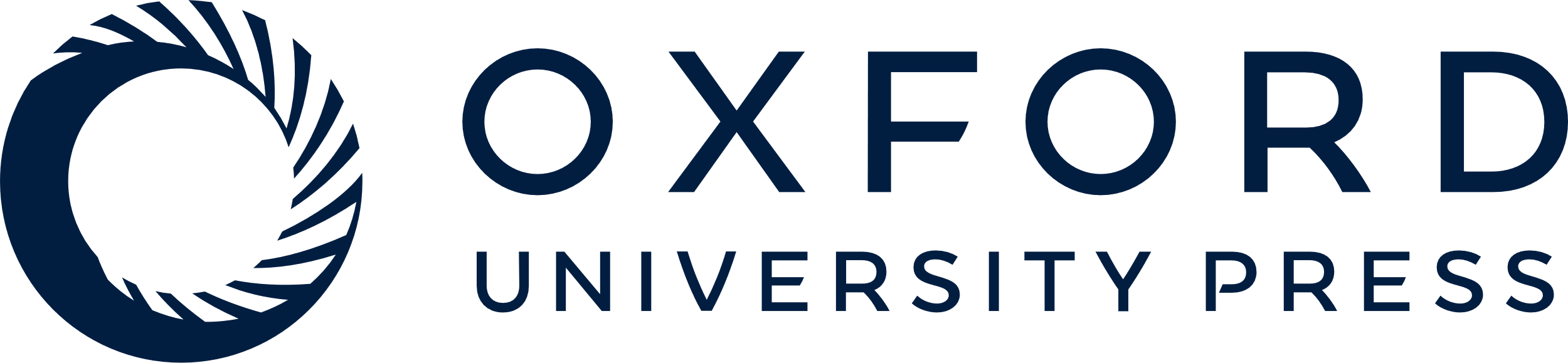 [Speaker Notes: Figure 2 miRNAs as potential targets to modulate cardial healing and remodelling during/after myocardial ischaemia with putative assignment to cell types. (Left) miRNAs regulated early during hypoxia and healing processes mainly confined to the infarct and border zones; (right) miRNAs involved in the chronic remodelling process of hypertrophy and fibrosis of the surviving myocardium. See text for details. EC, endothelial cell; SMC, smooth muscle cell.


Unless provided in the caption above, the following copyright applies to the content of this slide: Published on behalf of the European Society of Cardiology. All rights reserved. © The Author 2012. For permissions please email: journals.permissions@oup.com.]